Three-dimensional maps of folded genomes
Lieberman-Aiden et al., “Comprehensive mapping of long-range interactions reveals folding principles of the human genome,” Science 2009, 326(5950):289-93

Presented by Hershel Safer in the group meeting of Ron Shamir’s group on 29.12.2010.
3D maps of folded genomes – Hershel Safer
29 December 2010
1
Outline
Context
Some biological background
Experimental technique & validation
Findings
3D maps of folded genomes – Hershel Safer
29 December 2010
2
Conformation enables interactions
Activity in the cell’s nucleus depends on physical interactions: DNA functional elements can only interact if they are physically close in 3D space.
So the 3D conformation of chromosomes determines possible interactions between two loci:
Folding of individual chromosomes: interactions between loci on the same chromosome (intra-chromosomal)
Relative locations of chromosomes: interactions between loci on different chromosomes (inter-chromosomal)
We want to understand the 3D conformation of chromosomes so that we can identify potential interactions between DNA loci.
3D maps of folded genomes – Hershel Safer
29 December 2010
3
Interactions imply conformation
We don’t know how to model chromosome folding & localization well enough to do a good job of predicting interactions between DNA loci.
This group investigated an experimental way to identify all interactions directly rather than via computational predictions.
The direction of inference therefore becomes the opposite of that described on the previous slide: 
We wanted to use predictions of chromosomal conformation to infer interactions between loci.
Instead, we use information about interactions to infer the 3D conformation (folded shape & relative locations). 
Knowing the conformations is of independent interest.
3D maps of folded genomes – Hershel Safer
29 December 2010
Page 4
Previous work on identifying interactions
A key method for identifying interactions has been Chromosome Conformation Capture (3C) [Dekker, Science 2002].
Formaldehyde fixation is a technique for cross-linking proteins to other proteins and to DNA.
Formaldehyde fixation is used to cross-link genomic loci that are touching. It does this by using contacts between proteins that are bound to the DNA.
The frequency of cross-linking between given pairs of regions is then determined using a somewhat complex series of experimental reactions.
One step in the process is quantitative PCR.
3D maps of folded genomes – Hershel Safer
29 December 2010
Page 5
Drawback of 3C & its extensions
The PCR step uses a specific primer for each locus of interest. This means that 3C can only be used to identify interactions between pre-selected loci.
3C could be used on all possible loci for a genome of known sequence, but this would be a massive & wasteful undertaking.
The goal of the work described in this paper is to develop a method for performing an unbiased genome-wide analysis of interactions between DNA loci.
3D maps of folded genomes – Hershel Safer
29 December 2010
Page 6
Outline
Context
Some biological background
Experimental technique & validation
Findings
3D maps of folded genomes – Hershel Safer
29 December 2010
7
Polymerase chain reaction (PCR)
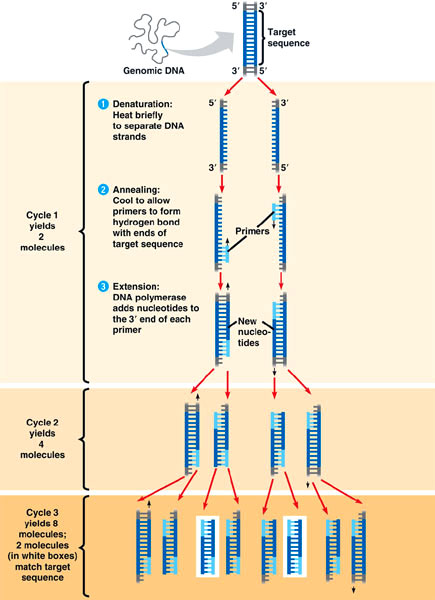 PCR amplification creates exponentially many copies of a piece of DNA in a linear number of steps. 
PCR was a major enabler of the biotechnology revolution. Kary Mullis received a Nobel prize in 1993 for his work on improving the technique.
http://scienceblogs.com/insolence/2007/06/the_autism_omnibus_the_difference_betwee.php
3D maps of folded genomes – Hershel Safer
29 December 2010
Page 8
Restriction enzymes / endonucleases
A restriction enzyme is like a scissors that cuts double-stranded DNA at a specific pattern (the restriction site).







http://users.rcn.com/jkimball.ma.ultranet/BiologyPages/R/RestrictionEnzymes.html
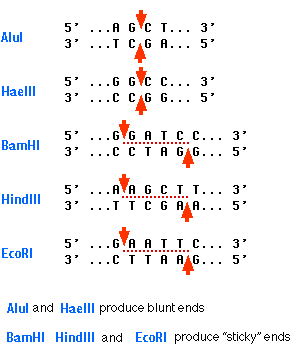 3D maps of folded genomes – Hershel Safer
29 December 2010
Page 9
Restriction enzymes
Restriction enzymes were another enabler of the biotechnology revolution: they enable creation of recombinant DNA.








http://library.thinkquest.org/04apr/00217/en/products/recdna/about.html
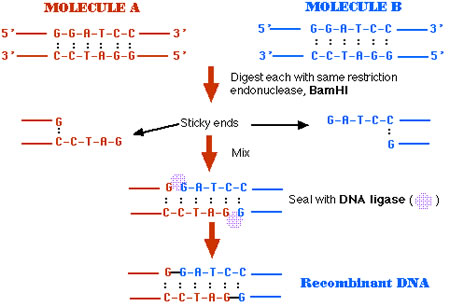 3D maps of folded genomes – Hershel Safer
29 December 2010
Page 10
Biotin / steptavidin purification
Biotin and streptavidin form a tight, irreversible complex.
A DNA fragment is created with a high-affinity binding site for a protein of interest & a biotinylated nucleotide at one end.
The protein binds to the DNA.
The biotin binds to streptavidin that is immobilized on a bead.
Unbound protein is washed away.
The remaining complexes can be used to assay for binding activity.
http://www.currentprotocols.com/protocol/mb1206
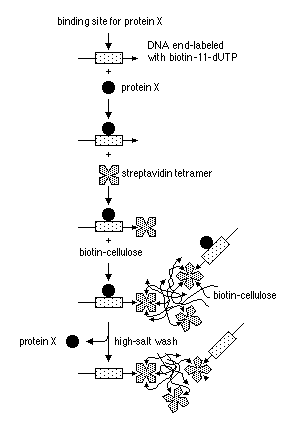 3D maps of folded genomes – Hershel Safer
29 December 2010
Page 11
Fluorescence in situ hybridization (FISH)
Fluorescence in situ hybridization (FISH) is used to detect the presence or absence of specific DNA sequences on chromosomes and determine where on the chromosomes the sequence is located. 
FISH can also be used to detect and localize specific mRNAs in tissue samples, and so can be used to determine spatio-temporal patterns of gene expression within cells and tissues.
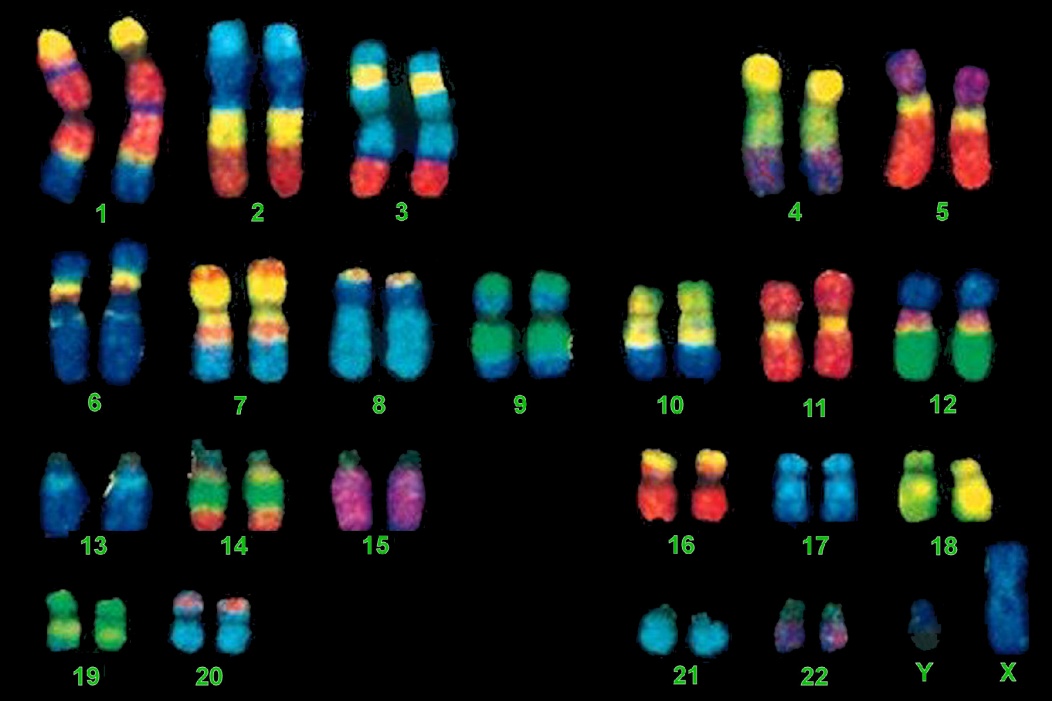 FISH applications include genetic counseling, medicine, and species identification. 
(Wikipedia: FISH)
http://www.mun.ca/biology/scarr/FISH_chromosome_painting.html
3D maps of folded genomes – Hershel Safer
29 December 2010
Page 12
Outline
Context
Some biological background
Experimental technique & validation
Findings
3D maps of folded genomes – Hershel Safer
29 December 2010
13
Experimental technique
3D maps of folded genomes – Hershel Safer
29 December 2010
Page 14
The data: Catalog of interacting pairs
The interacting fragments were sequenced using Illumina paired-end sequencing with 76bp reads.
Reads were aligned to the human hg18 reference sequence using Maq. If both ends of a pair aligned uniquely, the pair was kept. 
The catalog ended up with 8.4M read pairs. Of these, 6.7M represented interactions between loci >20kb apart (i.e., long-range contacts).
3D maps of folded genomes – Hershel Safer
29 December 2010
Page 15
Validation: Reads near HindIII sites
Hi-C reads align near HindIII restriction sites with the correct orientation.
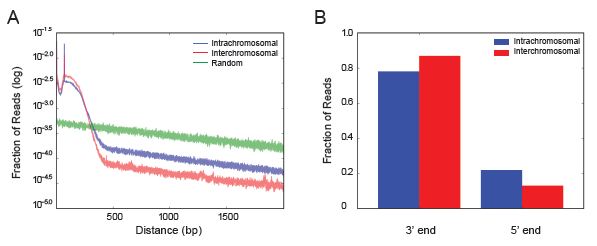 3D maps of folded genomes – Hershel Safer
29 December 2010
Page 16
Validation: Biological repeats
Created genome-wide contact matrix M. Divided genome into 1Mb regions, set mij = # ligation products between loci i and j. 
Repeated experiment with same restriction enzyme (HindIII), got essentially the same M (Pearson’s r=0.990). Repeated again with NcoI and again got same M (r=0.814).
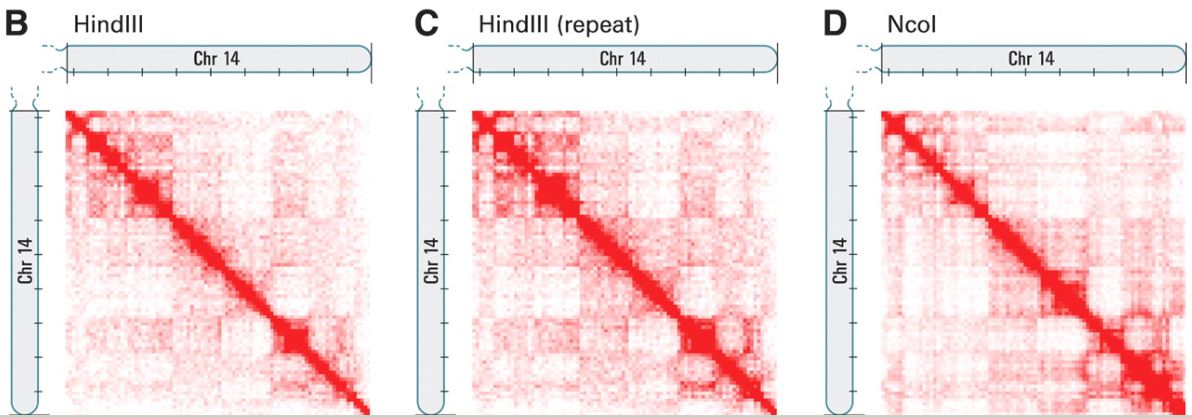 3D maps of folded genomes – Hershel Safer
29 December 2010
Page 17
Validation: Intra-chromosomal contacts
Chromosome territories: tendency of distant loci on a chromosome to be near each other in 3D.
In(s) = Probability of contact for pair of loci separated by s base pairs on chromosome n
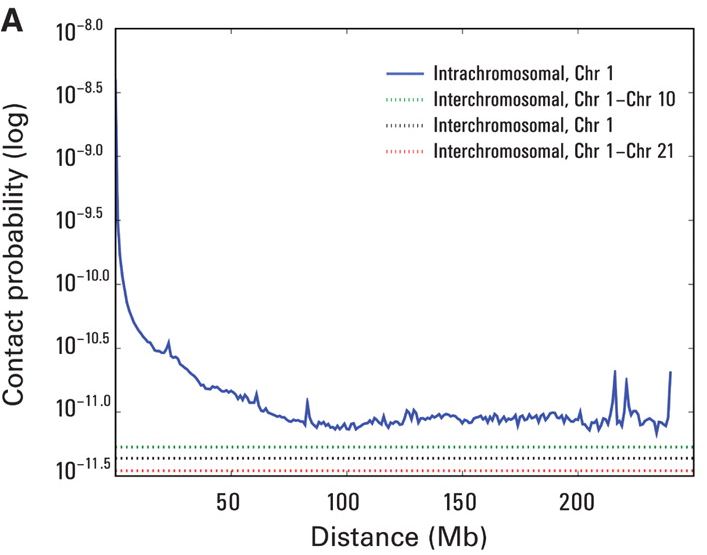 Decreasing on each chromosome, but
Always >> than inter-chromosomal contact probability
Confirms chromosome territories
3D maps of folded genomes – Hershel Safer
29 December 2010
Page 18
Validation: Inter-chromosomal contacts
3D maps of folded genomes – Hershel Safer
29 December 2010
Page 19
Outline
Context
Some biological background
Experimental technique & validation
Findings
3D maps of folded genomes – Hershel Safer
29 December 2010
20
Proximity of chromosome territories
Normalized contact matrix M*: divide each entry of M by genome-wide average contact probability at same distance.
Loci that are nearby in space will likely share neighbors and have correlated interaction profiles. Compute correlation matrix C with cij = Pearson correlation between M*i. and M*.j.
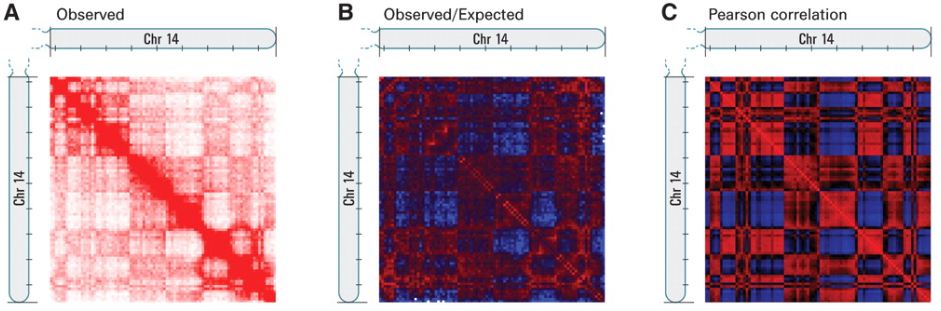 3D maps of folded genomes – Hershel Safer
29 December 2010
Page 21
Correlation maps for all chromosomes
3D maps of folded genomes – Hershel Safer
29 December 2010
Page 22
Chromosomal compartments
Partitioned each chromosome into sets A and B such that intra-set contacts are enriched and inter-set contacts are depleted.
The first PC corresponds to the plaid pattern, except
On chromosomes 4 and 5, the first PC corresponds to the two chromosome arms, the second PC to the plaid pattern.
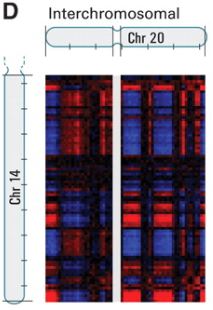 The plaid patterns were consistent across chromosomes—can assign A and B so that:
Sets on different chromosomes with the same label had correlated profiles.
Sets with different labels had anti-correlated profiles.
3D maps of folded genomes – Hershel Safer
29 December 2010
Page 23
Genome-wide compartments
Can partition the entire genome into two spatial compartments such that interactions tend to occur within rather than across compartments, i.e., loci tend to be closer in 3D if they are in the same compartment than if they are not.
Confirmed for specific cases using FISH.
The paper explores differing characteristics of the compartments such as packing density, presence of genes, expression, and chromatin accessibility.
Repeated the work with a different cell line. It also displayed two compartments with similar characteristics as in the first cell line, but with some loci in different compartments.
3D maps of folded genomes – Hershel Safer
29 December 2010
Page 24
Correlation at 1Mb vs. 100kb resolution
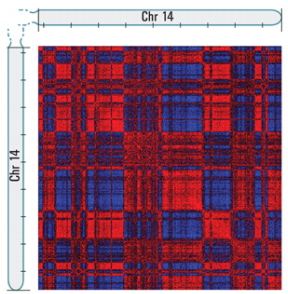 3D maps of folded genomes – Hershel Safer
29 December 2010
Page 25
Chromatin structure within compartments
I(s) = Probability of intra-chromosomal contact for loci that are s bases apart, over the entire genome
The graph exhibits power-law scaling for s between 500kb and 7Mb (log-log axes), slope = -1.08. This is the known size range for open and closed chromatin domains.
Polymers often exhibit power-law dependencies.
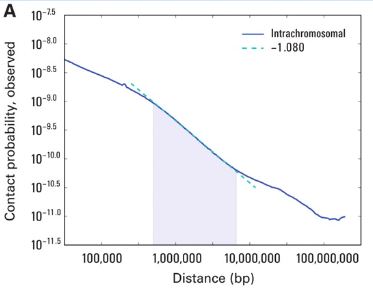 3D maps of folded genomes – Hershel Safer
29 December 2010
Page 26
Polymer structure of chromosomal compartment
The predominantly accepted model has been an equilibrium globule: compact, densely knotted
Alternative model is fractal globule: formed by unentangled polymer as it crumples into a series of small globules. The small globules crumple into a series of larger globules, and the process iterates. After several rounds, a single multi-level globule is formed.
The fractal globule is an appealing model because it does not have knots. This facilitates unfolding & refolding as necessary during the chromosome’s activities.
3D maps of folded genomes – Hershel Safer
29 December 2010
Page 27
Globular structures
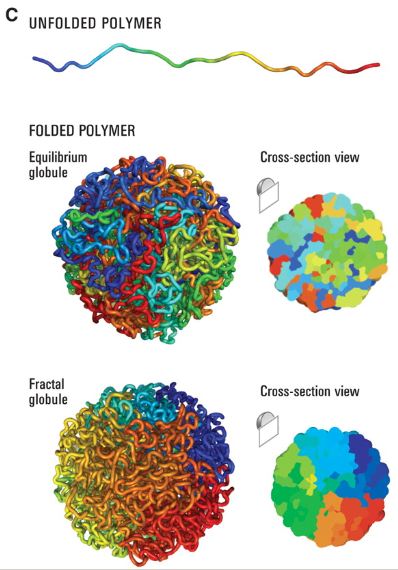 Fractal: Contiguous regions of the genome form spatial areas whose size corresponds to the length of the linear region
Equilibrium: Highly knotted, little correlation between linear and spatial regions
3D maps of folded genomes – Hershel Safer
29 December 2010
Page 28
Self-similarity of fractal globule
3D maps of folded genomes – Hershel Safer
29 December 2010
Page 29
Predictions based on different globule models
3D maps of folded genomes – Hershel Safer
29 December 2010
Page 30
Conclusions
At the scale of several megabases, the data are consistent with a fractal globule model for chromatin organization rather than an equilibrium globule model. Cannot rule out other models with regular organization.
Could use the same approach at higher resolution by increasing the number of reads, and so map long-range interactions between specific DNA features such as enhancers and silencers. 
Increasing resolution by a factor of n requires increasing the number of reads by a factor of n2. Can do this as sequencing technology and cost improve, or can use current technology to focus on subregions.
3D maps of folded genomes – Hershel Safer
29 December 2010
Page 31